The Cell, Plankton, and Microscopes
Lab 1
Cell Theory
All living organisms are composed of cells
Unicellular or multicellular

Cells come from existing cells
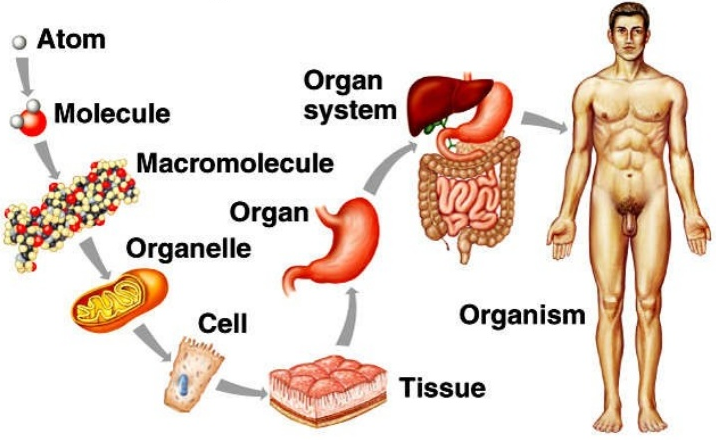 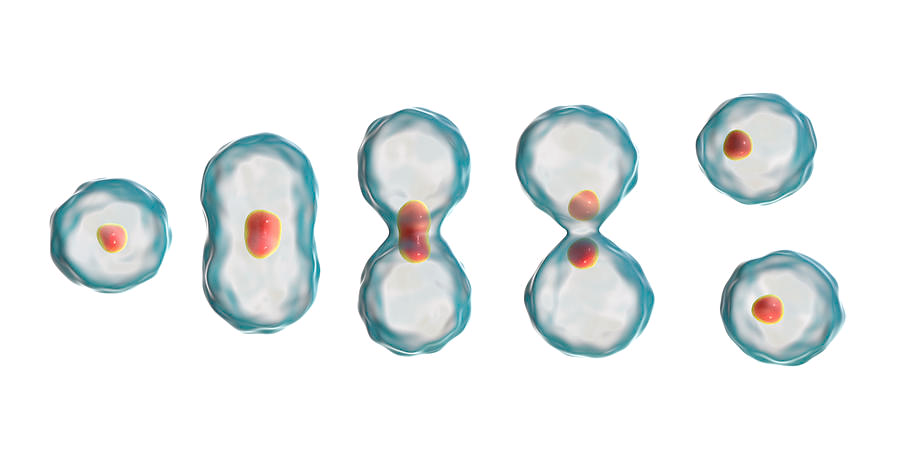 [Speaker Notes: Adult humans are comprised of at least 60 trillion cells, all of which came from one cell: the single fertilized egg. 
Seven billion bacteria in your mouth right now.]
Cells are Specialized
Over 200 different cells in the human body
You are made of trillions of cells!!
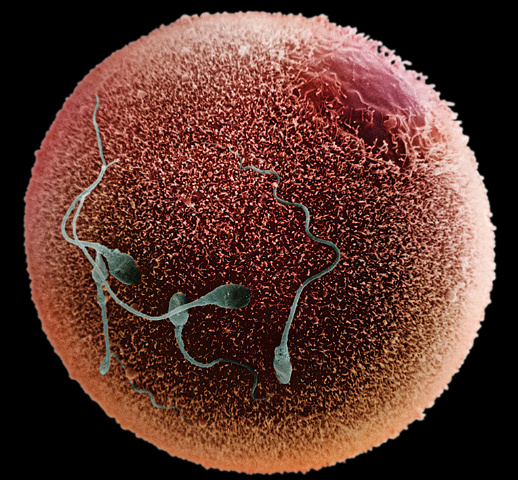 Reproductive cells
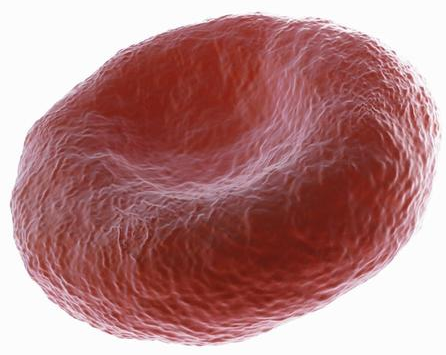 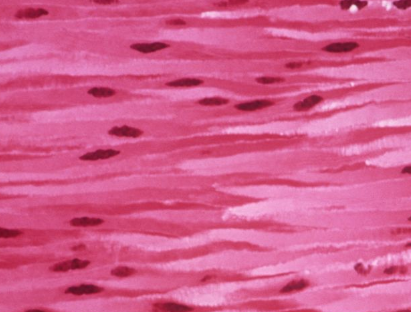 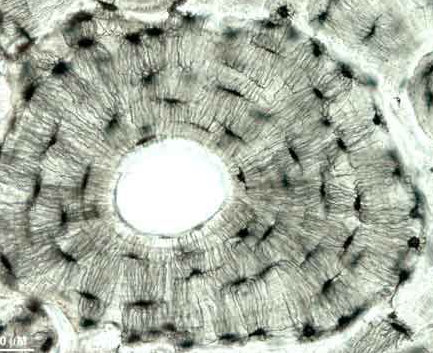 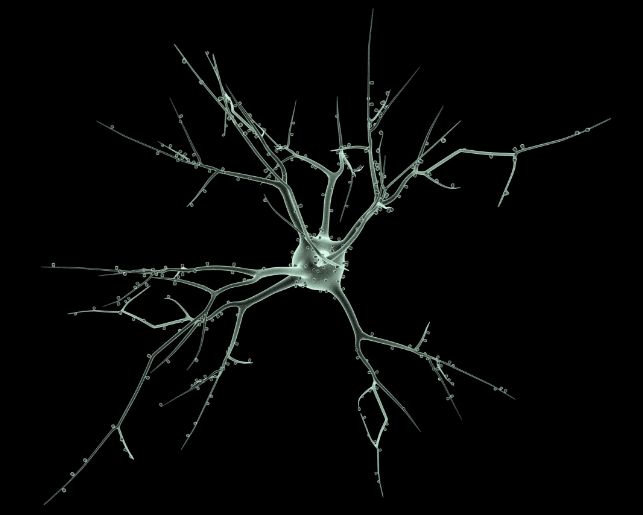 Red blood cell
Cardiac muscle cells
Bone cells
Nerve cell
Why so small?
Surface area to volume ratio!
Greater surface area means greater efficiency
Transporting stuff into and out of the cell
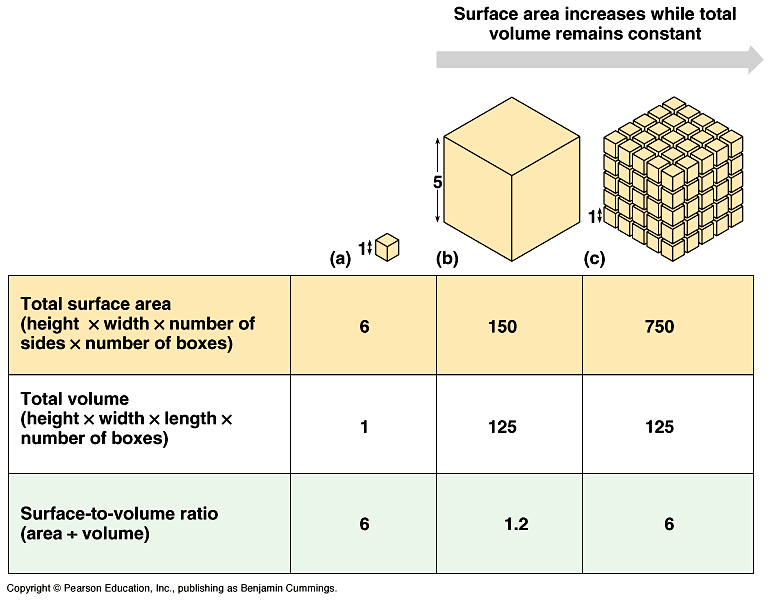 [Speaker Notes: Volume increases faster than surface area

Large size means more volume to surface area and lower efficiency.]
Two Main Groups of Cells
Prokaryotic
(Bacteria and Archaea)
Eukaryotic
(Protists, Plants, Animals and Fungi)
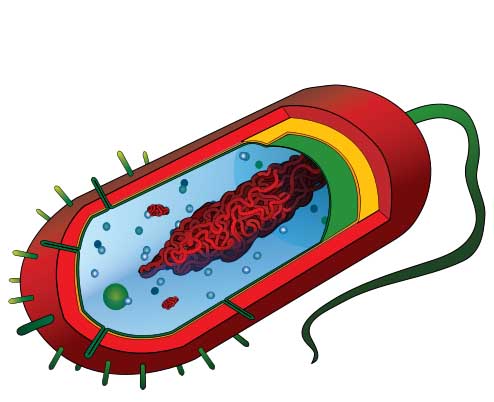 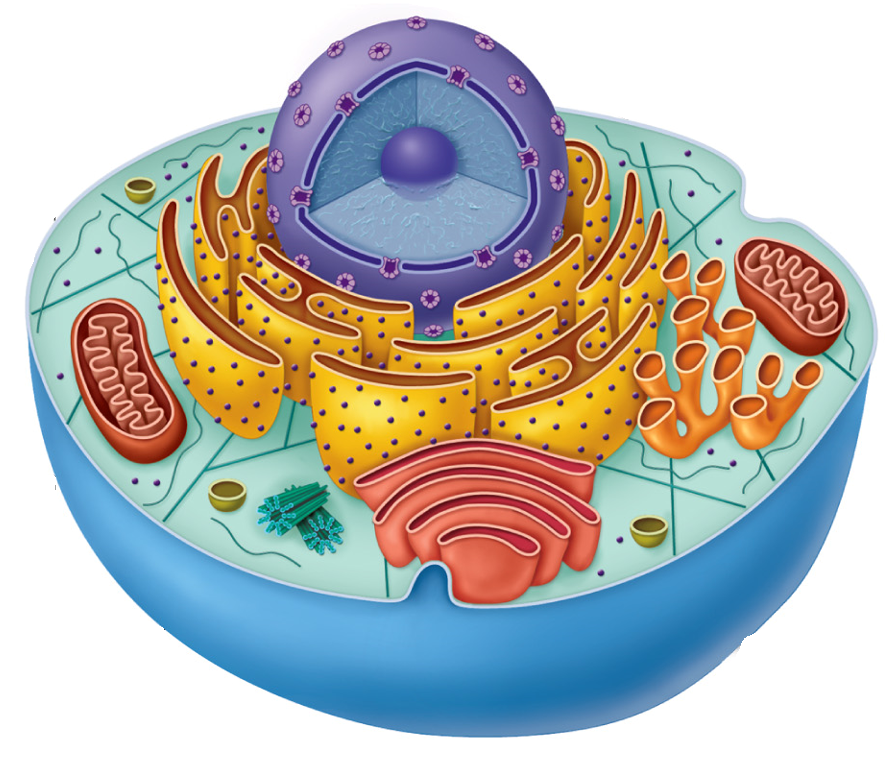 *Not to scale
Prokaryotic and Eukaryotic Cells
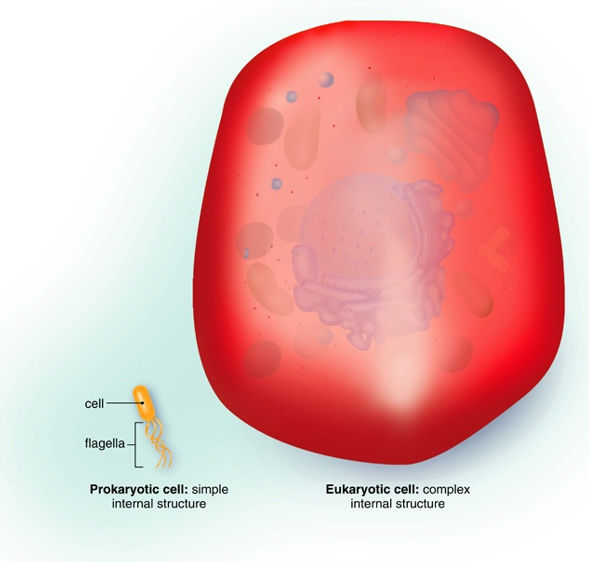 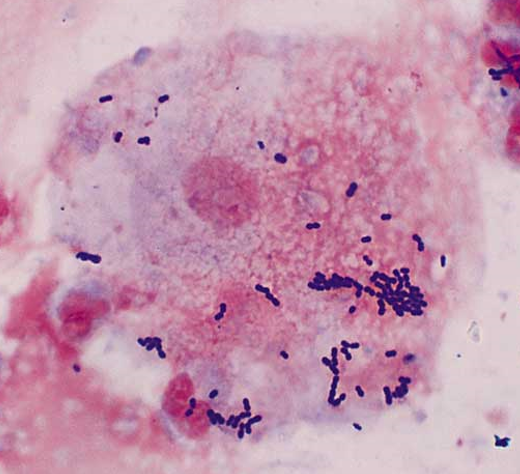 Eukaryotic cell
Prokaryotic cell
Eukaryotic cell
Prokaryotic cell
Major Components of Eukaryotic Cells
Nucleus: membrane bound region that contains the cell’s DNA. The nucleolus is where protein making organelles (Ribosomes) are made
Organelles: highly organized structure in the cell that performs a specific cellular function
Plasma membrane: a complex,            two-layered membrane that encloses the cytoplasm and regulate passage of ions and molecules into and out of the cell
Cytoplasm: protein rich, jelly-like fluid between the nucleus and the plasma membrane in which the organelles are immersed
Nucleolus
Nucleus
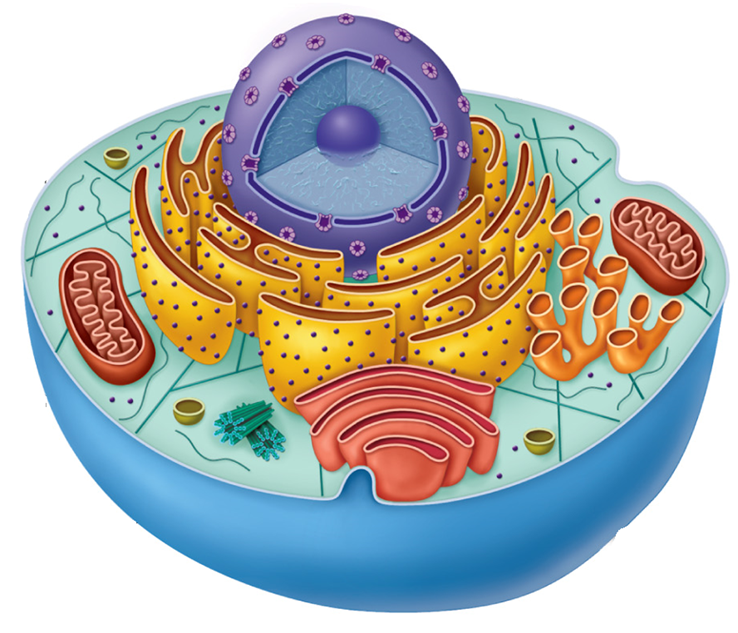 Cytoplasm
Organelles
Plasma membrane
[Speaker Notes: Nucleus: large membrane bound organelle containing DNA  and RNA and responsible for growth and reproduction

Organelles: membrane bound compartment with specific function

Cytosol: fluid in which the organelles are immersed

Cytoplasm: everything inside the plasma membrane excluding the nucleus

Cytoskeleton: internal supports made of protein fibers

Plasma membrane: outer lining of cell that regulates passage of ion and molecules into and out of cell]
Major Components of Eukaryotic Cells
Eukaryotic cells contain organelles which allow for larger cell size through compartmentalization. 
Increased efficiency
Separation of chemical reactions
[Speaker Notes: Compartmentalization allows for larger size
 Increased efficiency and separation of chemical reactions]
Plant and Animal Cells
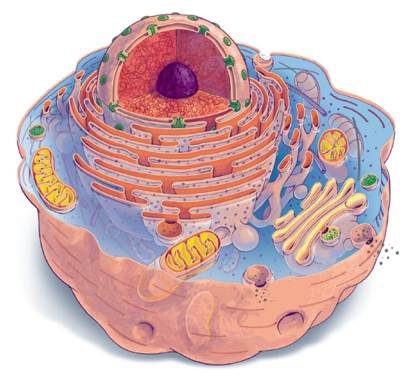 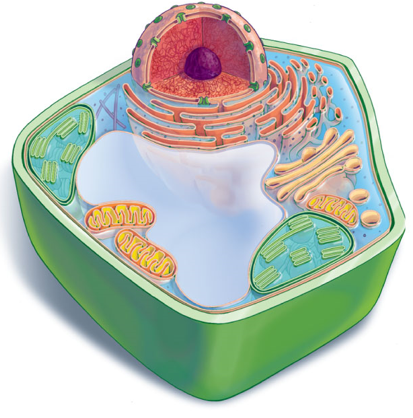 Nucleus

Nucleolus

Endoplasmic reticulum

Mitochondria

Cytoplasm

Plasma membrane
Cell wall
Chloroplast
Central vacuole
Plant and Animal Cells
Human cheek cell
Plant cell (Elodea)
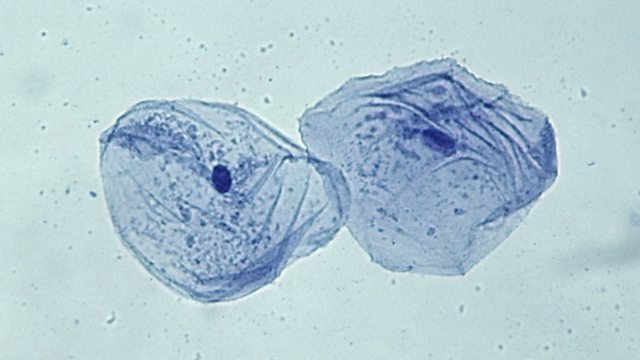 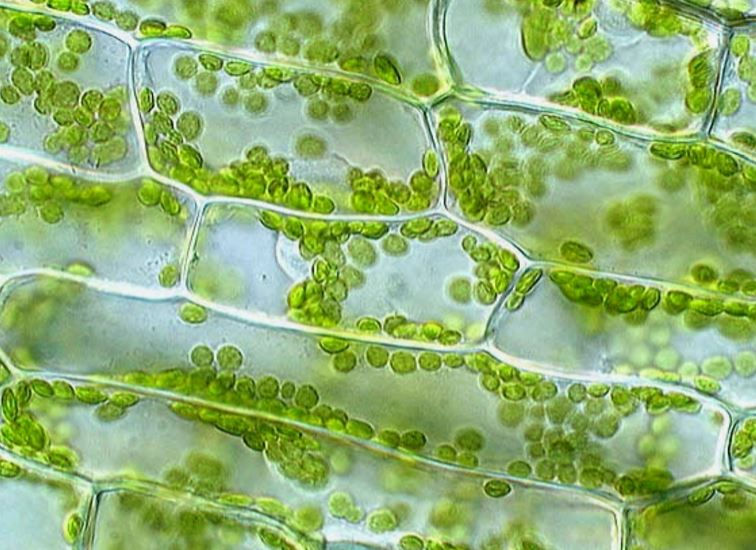 Plankton versus Nekton
Plankton: aquatic organisms that are unable to swim against the current
Phytoplankton: photosynthetic planktonic organisms
Zooplankton: heterotrophic planktonic organisms

Nekton: actively swimming organisms that can swim against the current
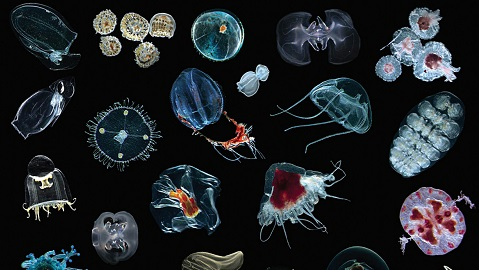 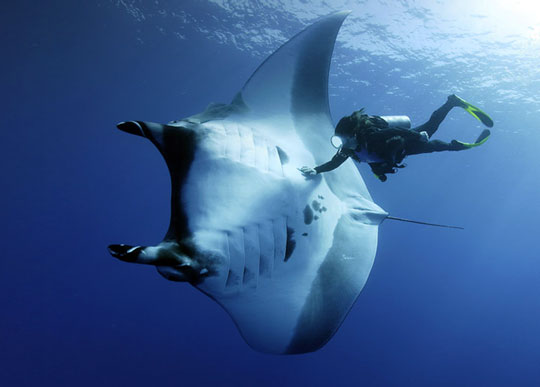 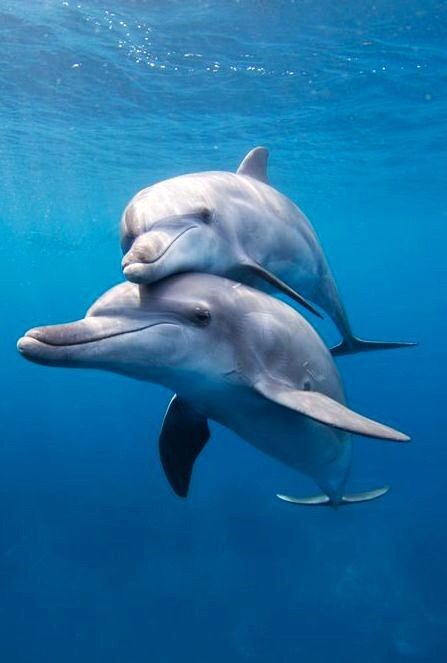 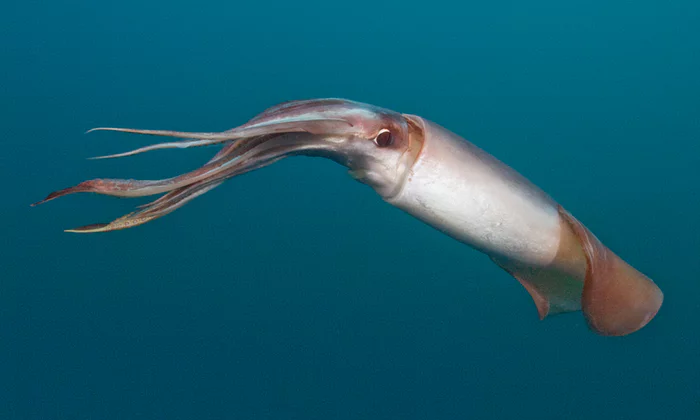 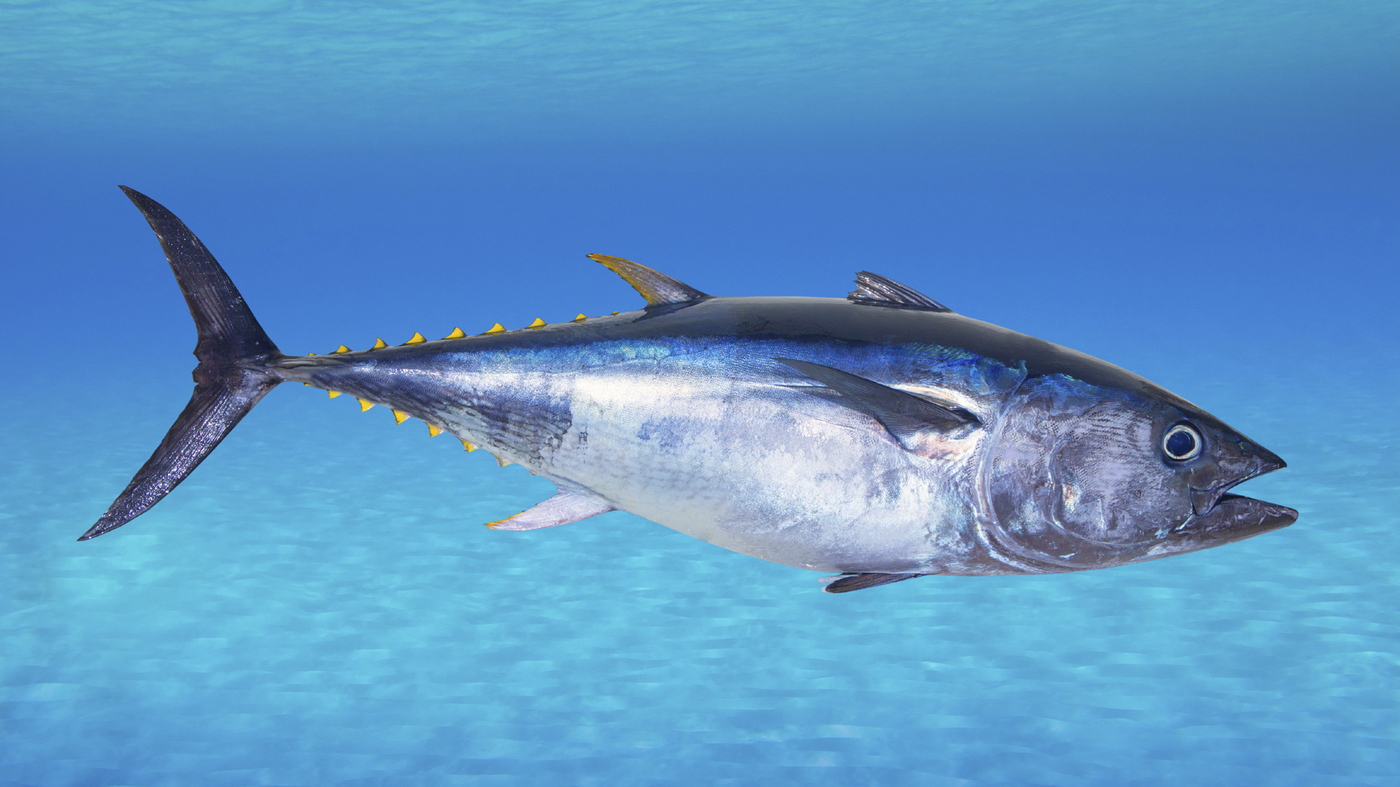 [Speaker Notes: Define photosynthetic (autotrophs) and heterotrophic on the board.]
Trophic Levels
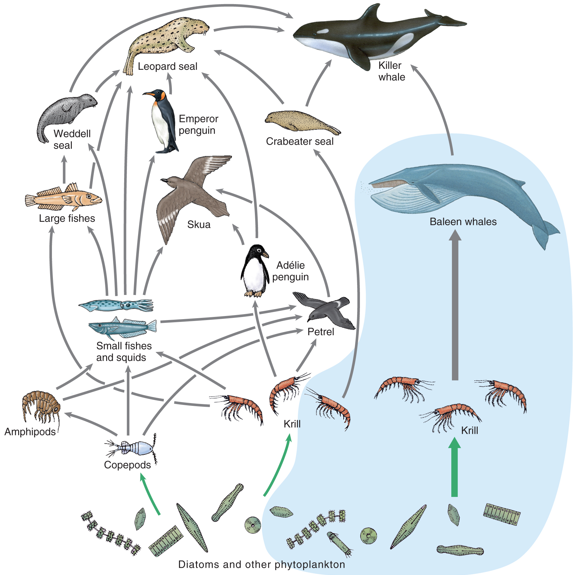 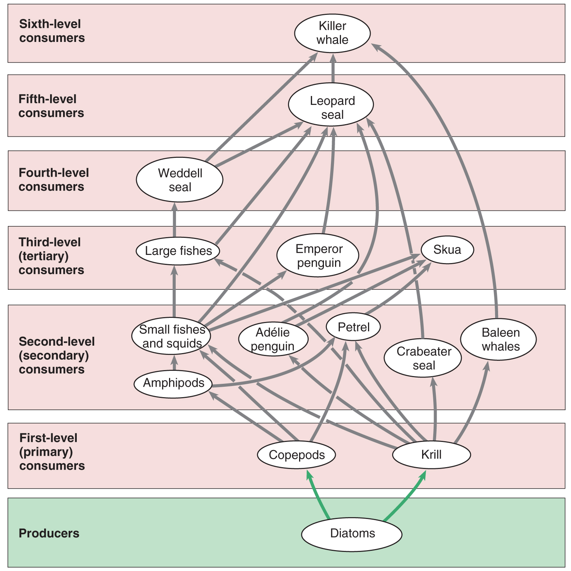 Trophic Levels
Tertiary consumers: carnivores that eat other carnivores
Secondary consumers: carnivores are animals that eat herbivores
Primary consumers: herbivores are animals that eat plants
Primary producers: autotrophs (algae) that convert solar energy to chemical energy
Only about 10% of the biomass from one trophic level is converted to biomass in the next trophic level
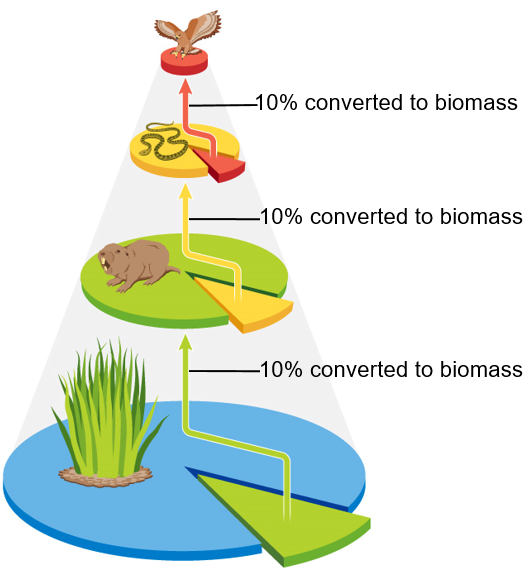 TERTIARY CONSUMERS
SECONDARY CONSUMERS
PRIMARY CONSUMERS
PRIMARY PRODUCERS
Trophic Levels
Only about 10% of the biomass from one trophic level is converted to biomass in the next trophic level, which results in fewer top predators
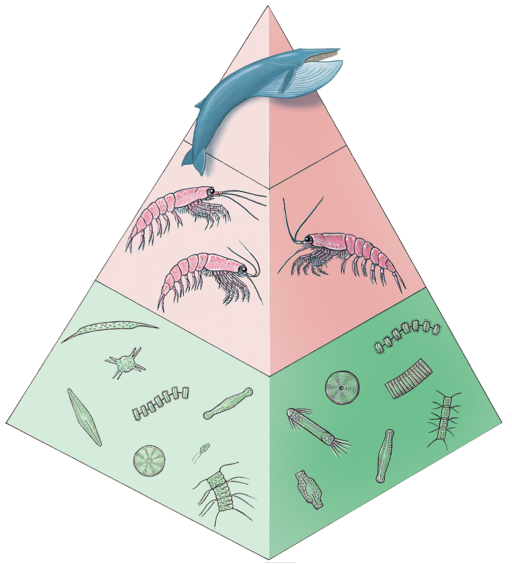 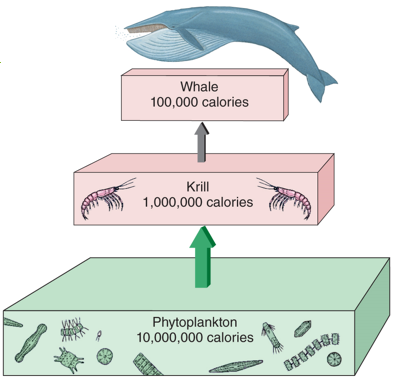 Marine Trophic Levels
Quaternary 
Consumers
Top predators
Tuna, Sharks

Tertiary Consumers
Larger carnivores: Large fish, Sea birds

Secondary Consumers
Carnivores: Small fish, Crabs, whales 

Primary Consumers
Herbivorous zooplankton: Copepods, Krill

Primary producers
Phytoplankton: Diatoms, Cyanobacteria
10% energy transferred
1,000 Calories
10% energy transferred
10,000 Calories
10% energy transferred
100,000 Calories
10% energy transferred
1,000,000 Calories
1-2% Efficiency
Energy Transfer Between Trophic Levels
Most energy consumed is lost as waste or is used in cellular respiration and is lost as heat. 
Only about 10% of consumed energy goes toward growth (stored energy), which can then be passed on to the next trophic level 
Less energy available at higher trophic levels
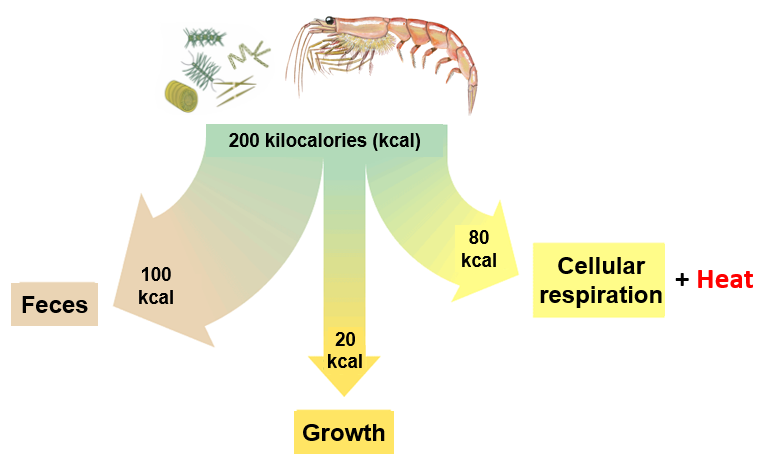 Phytoplankton
Diatoms
Planktonic
Unicellular, but often form chains
Cell walls made of silica (glass-like material) called frustule
Diatomaceous earth
Carotenoids (yellow and brown pigments)
Important primary producers
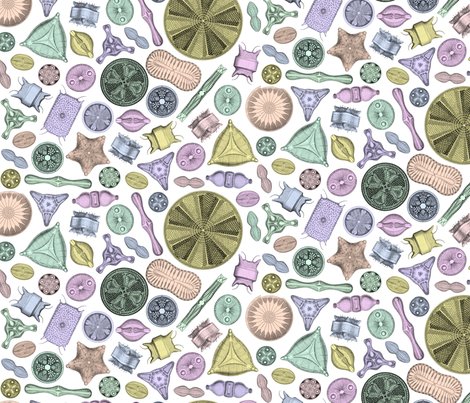 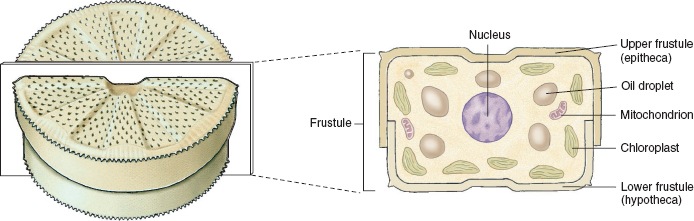 Phytoplankton (and Zooplankton)
Dinoflagellates
Planktonic
Unicellular
Many are mixotrophic
Mixotroph: organisms that perform photosynthesis but are also heterotrophic
Cell wall made of cellulose plates 
Two flagella
Some are bioluminescent
Algal blooms (red tides) 
Demonic acid
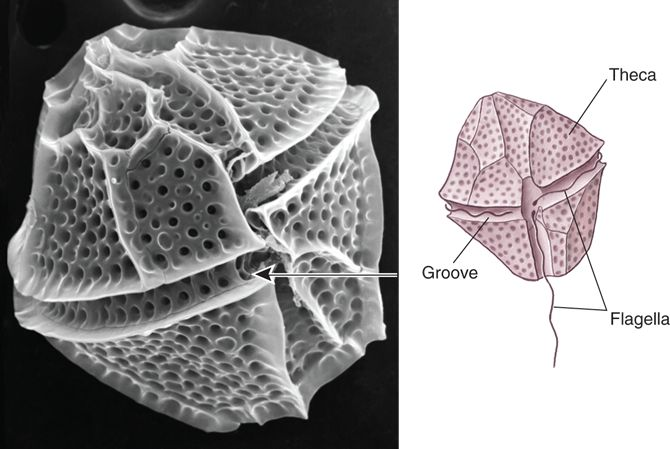 Zooplankton
Foraminiferans
Porous, calcium carbonate tests (shells)
Foramen (little hole), ferre (to bear)
Thin pseudopodia (false feet) capture food
Marine and freshwater
Most are benthic (live on the bottom)
Fossilized forams = limestone rock
Pyramids made of fossilized forams
Chemical markers in tests used                        to determine previous climates
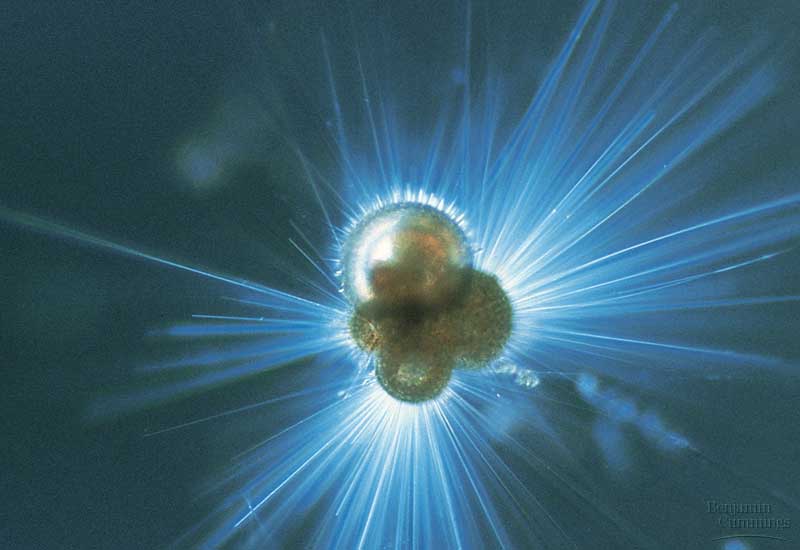 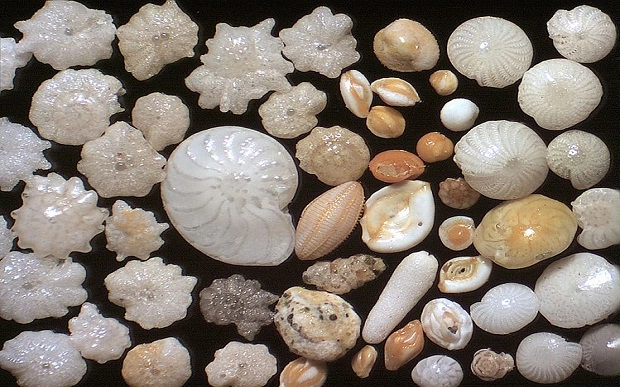 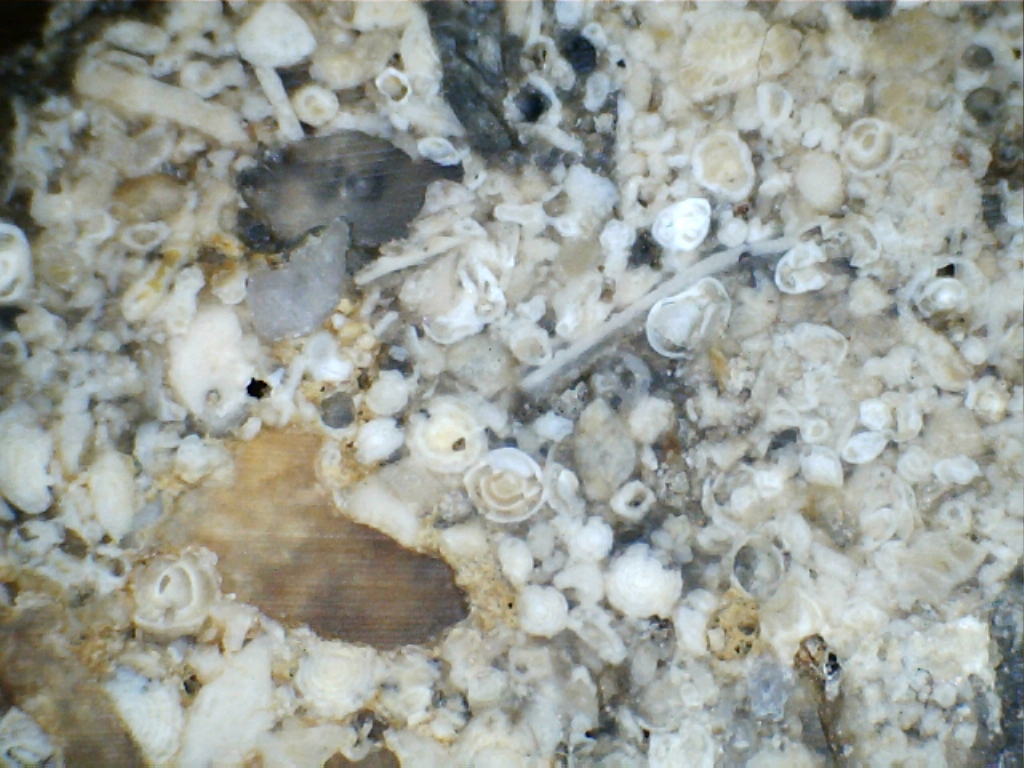 Zooplankton
Radiolarians
Porous, silica (glass) tests
Thin pseudopodia capture food
Planktonic
Radiolarian ooze: skeletal remains of radiolarians that settles on the bottom
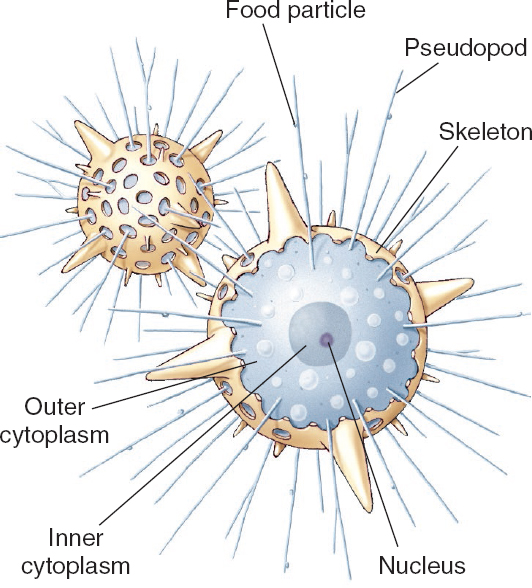 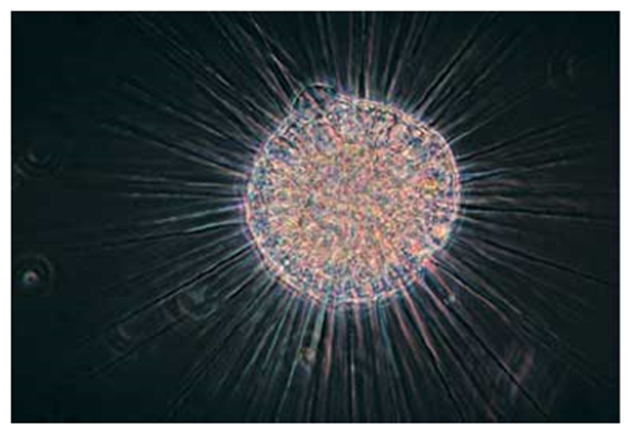 Zooplankton
Copepods
Most planktonic
Marine, freshwater and wet terrestrial habitats
Arthropods
Tear-drop shaped body with large antennae
Food source for many fish species
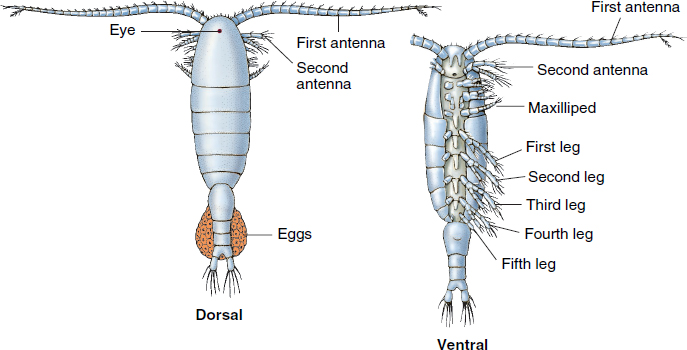 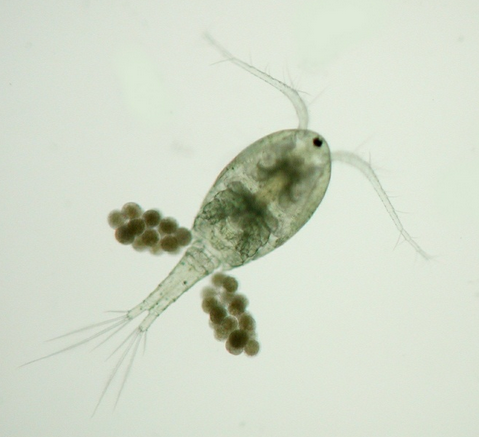 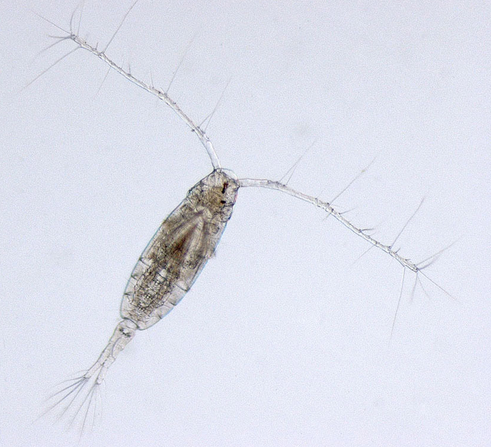 [Speaker Notes: Planktonic: organisms that drift with current]